2021
ENROLLMENT
FALL GENERAL FACULTY
ENROLLMENT UPDATE
Dr. Don Hunt
Senior Vice ProvostEnrollment Management and Services
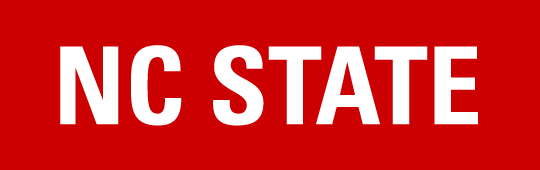 EXECUTIVE SUMMARY
2025 ENROLLMENT GOALS
FALL 2021 UPDATES
STUDENT SUCCESS
WRAP UP AND QUESTIONS
EXECUTIVE
SUMMARY
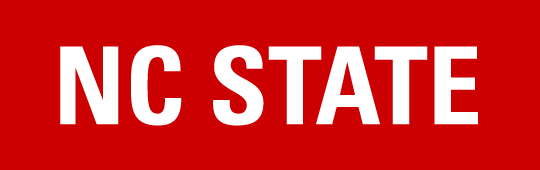 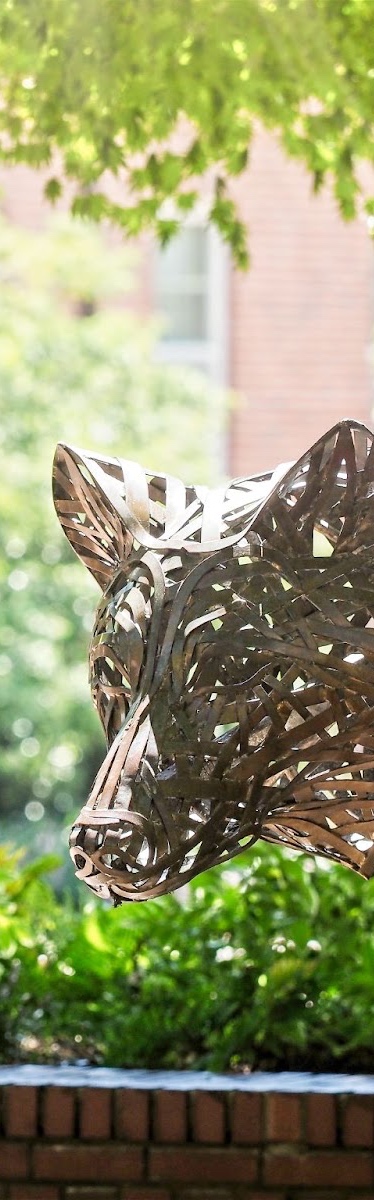 EXECUTIVE SUMMARY
Meeting 2025 Enrollment Goals
Fall 2021 Updates
Working Towards Student Success
Retention Rates
Graduation Rates
Wrap Up and Questions
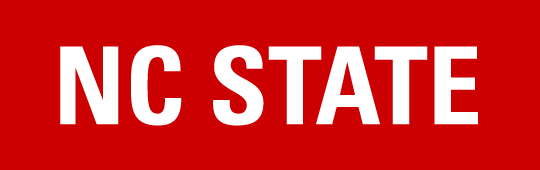 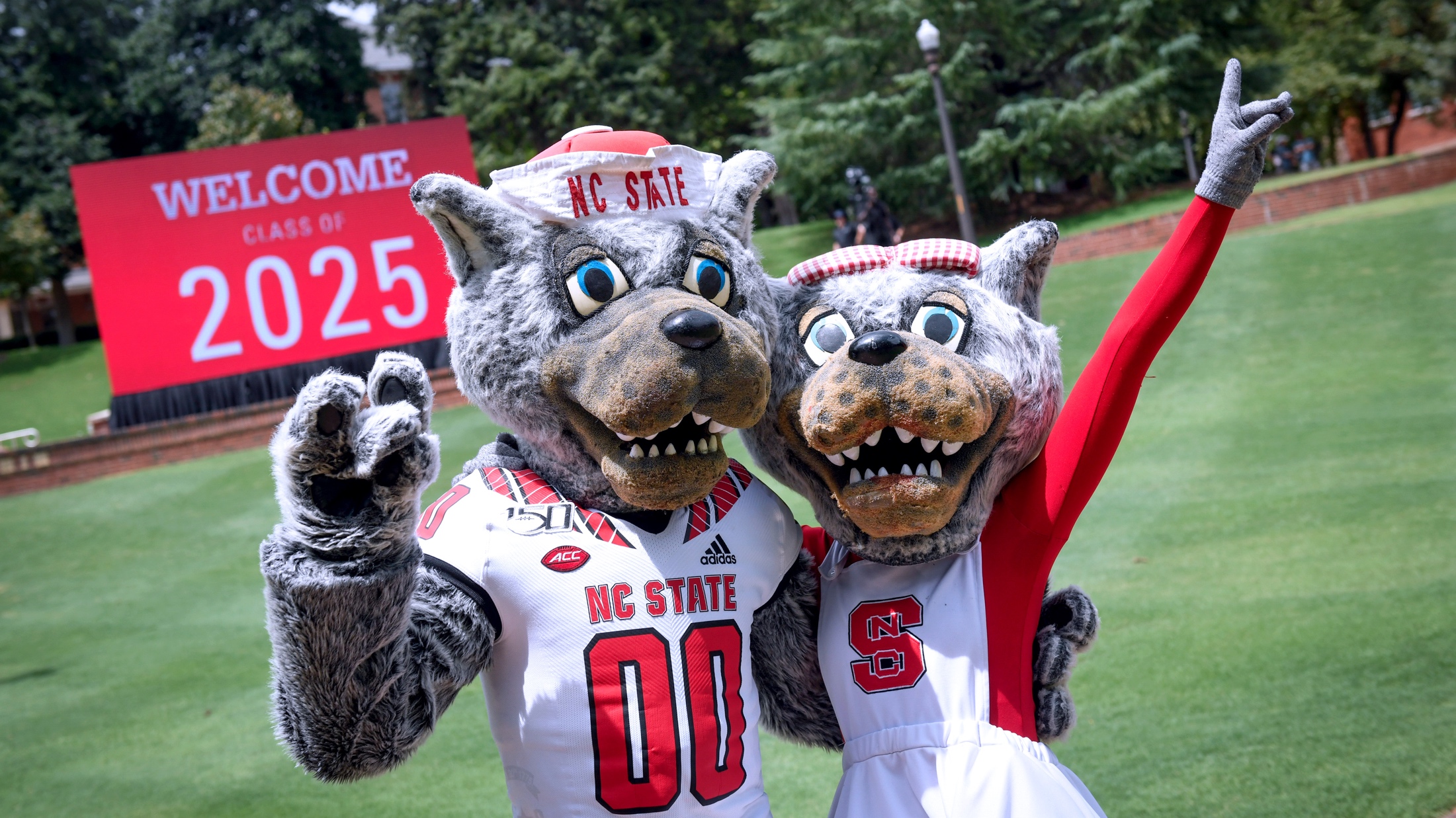 MEETING 2025
Enrollment GOALS
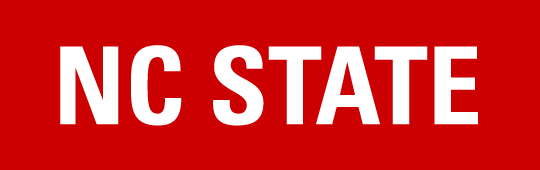 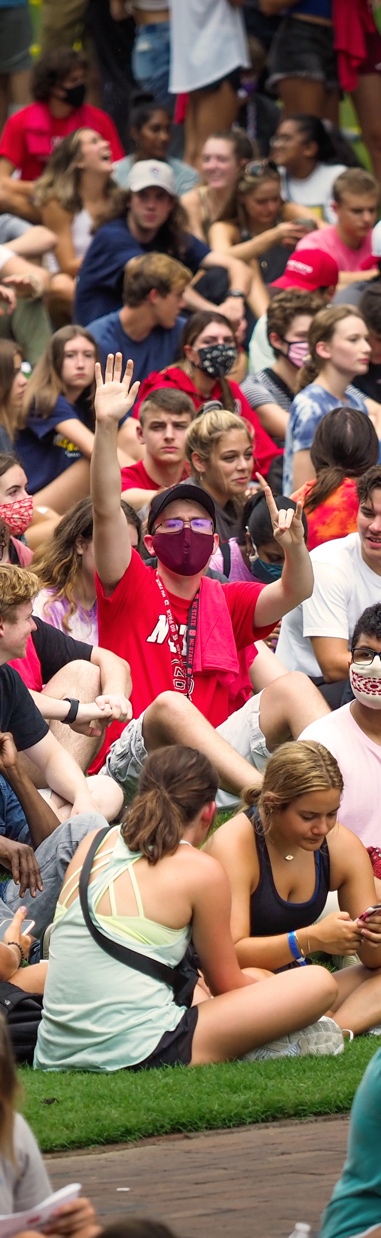 2025 ENROLLMENT GOALS
2015 Baseline
2021 Current
2025 Target
% to Target
Total Undergraduate (Bachelors)
22,131
24,960
24,720
+1.0%
Total Ag Institute
330
229
355
35.5%
Total Master’s
5,316
5,776
6,695
13.7%
Total Doctoral
3,361
3,619
4,230
14.4%
Total DVM
396
397
400
0.8%
Total Degree Seeking
31,534
34,981
36,400
3.9%
Certificates in Colleges
282
506
625
19.0%
Total Non-Degree Seeking
2,199
2,069
1,675
+23.5%
GRAND TOTAL
34,015
37,556
38,700
3.0%
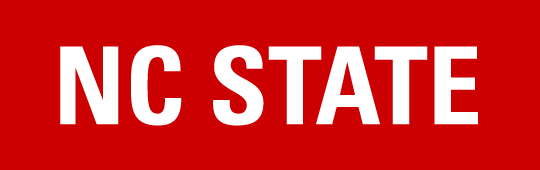 Source: data.emas.ncsu.edu as of Aug 30th, 2021
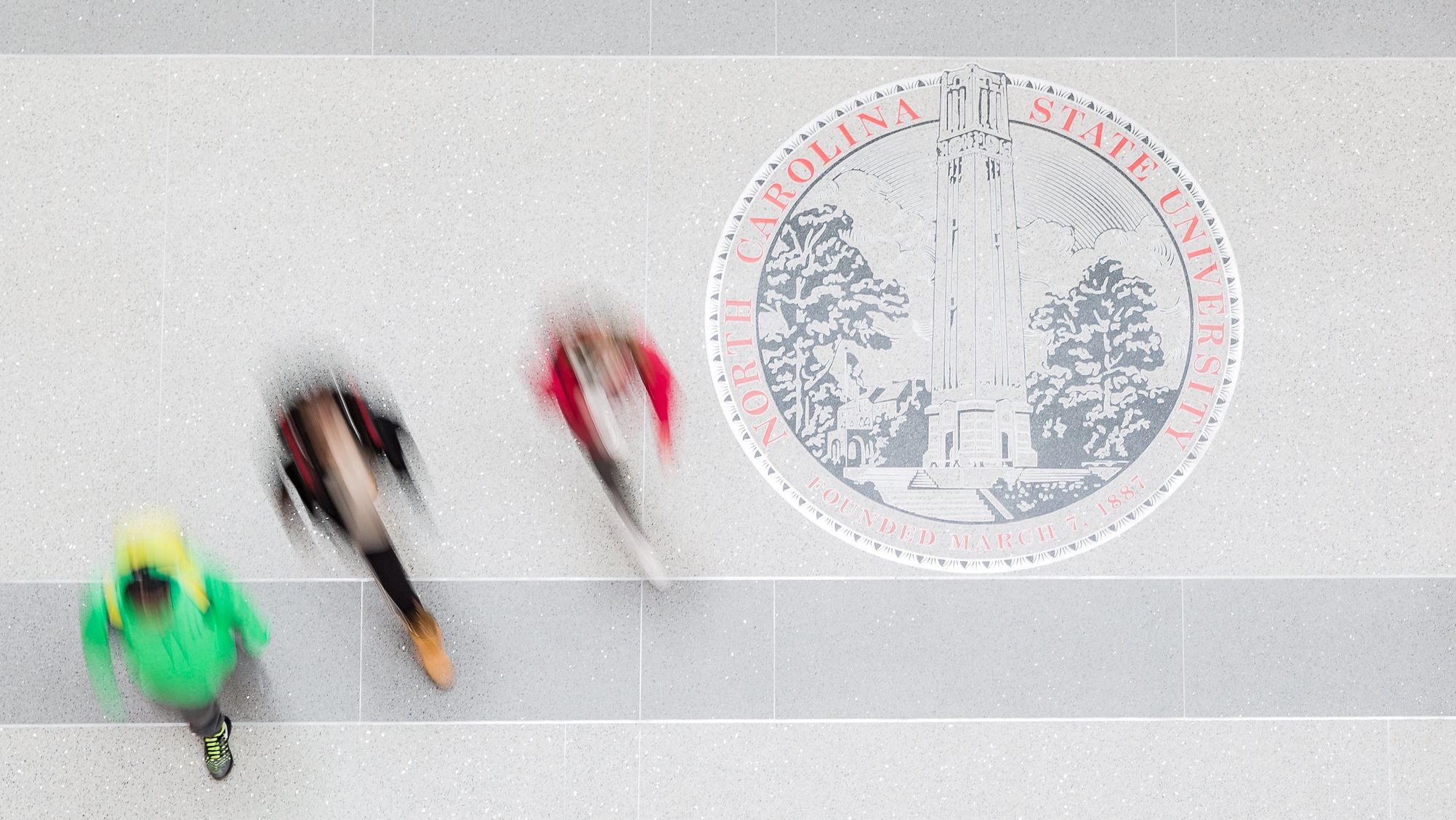 FALL 2021
UPDATES
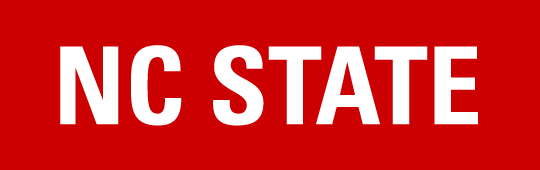 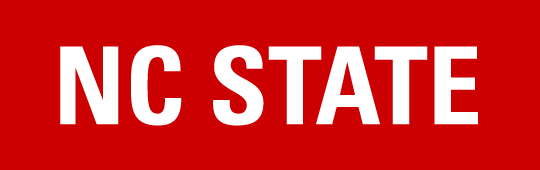 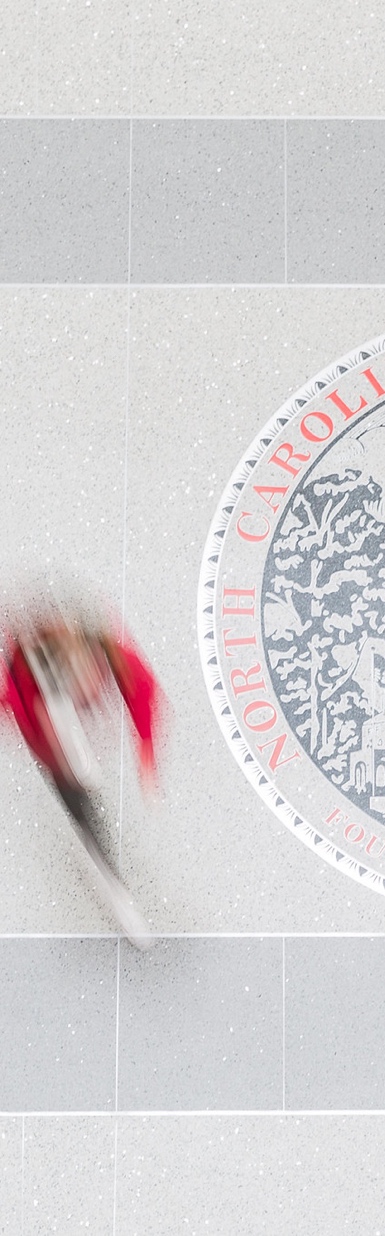 FALL 2021 ENROLLMENT TRENDS
Total Enrollment
37,556
3.0% increase
Total Undergraduate Enrollment*
26,908
*(includes Undergraduate, Agricultural Institute, and Non-Degree)
2.7% increase
Total Graduate Enrollment*
10,648
*(includes Doctoral, Master’s, graduate certificates, Post- Baccalaureate Non-Degree)
3.7% increase
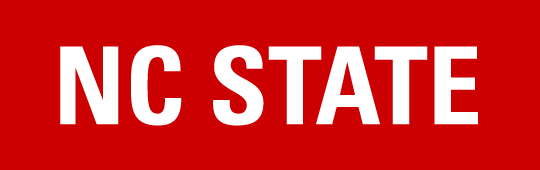 Source: data.emas.ncsu.edu as of Aug 30th, 2021
FALL 2021 ENROLLMENT TRENDS
Hybrid
Hybrid
276,974
57,119
Online
Online
Total Undergraduate 
In-Person Total Credit Hours
Total Graduate 
In-Person Total Credit Hours
In Person
In Person
86.3% In Person (Fall 2019) 
Undergraduate Credit Hours
81.3% In Person (Fall 2019) 
Graduate Credit Hours
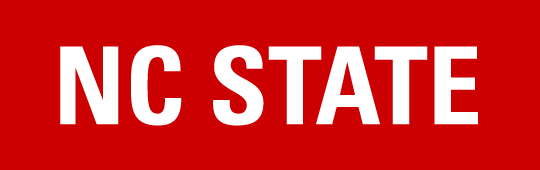 Source: data.emas.ncsu.edu as of Aug 30th, 2021
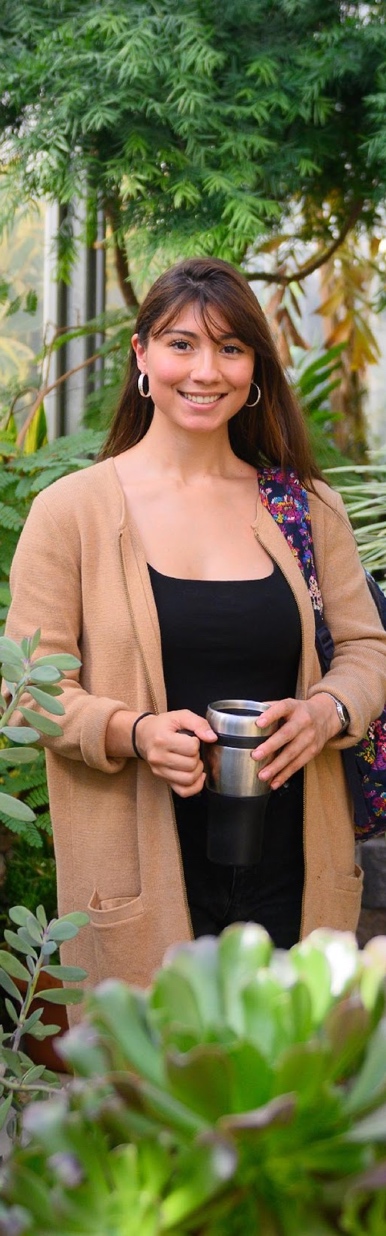 FALL 2021 NEW UNDERGRAD TRENDS
Total Applications
37,025
Incoming Undergraduate students are majority female and 
more diverse
4.6% increase
Total Admitted
17,561
4.5% increase
Increases in Hispanic (19%), Black or African American (8%) and underrepresented minorities (10%)
Total Accepted
6,373
4.3% increase
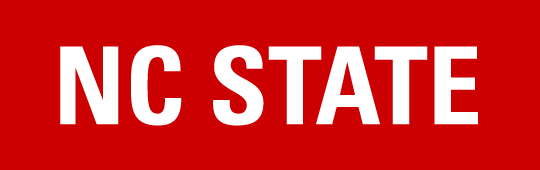 Source: data.emas.ncsu.edu as of Aug 30th, 2021
Includes Freshman and Transfer Undergraduates Only
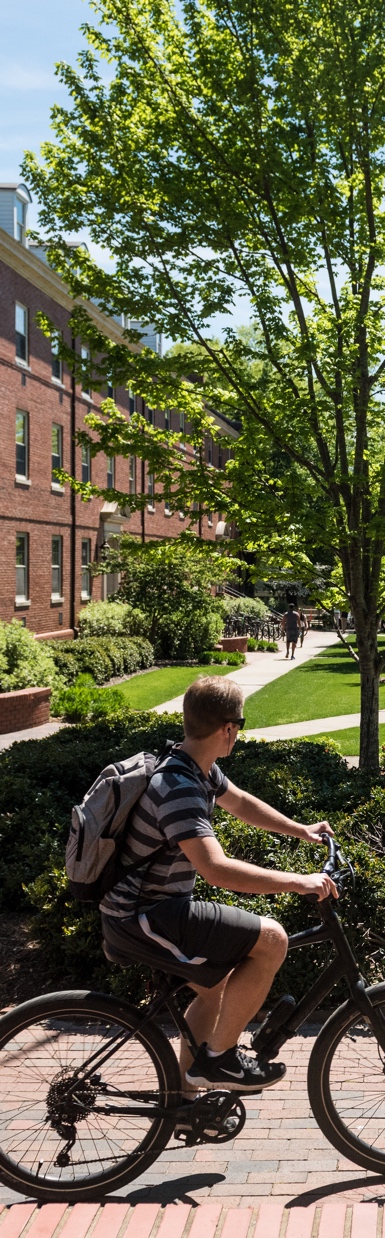 FALL 2021 NEW UNDERGRAD TRENDS
Out-of-State
Increased incoming Undergraduate enrollment from Tier 1 and 2 counties*
International
Percentage of Tier 1 increased by 19%
Percentage of Tier 2 increased by 14%
In-State
The 40 most distressed counties are designated as Tier 1, the next 40 as Tier 2.
Percent of Incoming Students By Residency
*County Tiers are calculated using four factors: Average unemployment rate, Median household income, Percentage growth in population, and Adjusted property tax base per capita
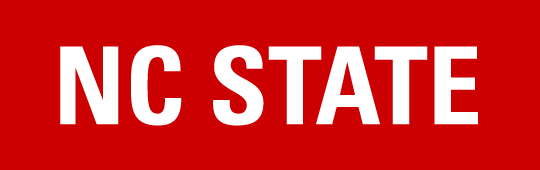 Source: data.emas.ncsu.edu as of Aug 30th, 2021
Includes Freshman and Transfer Undergraduates Only
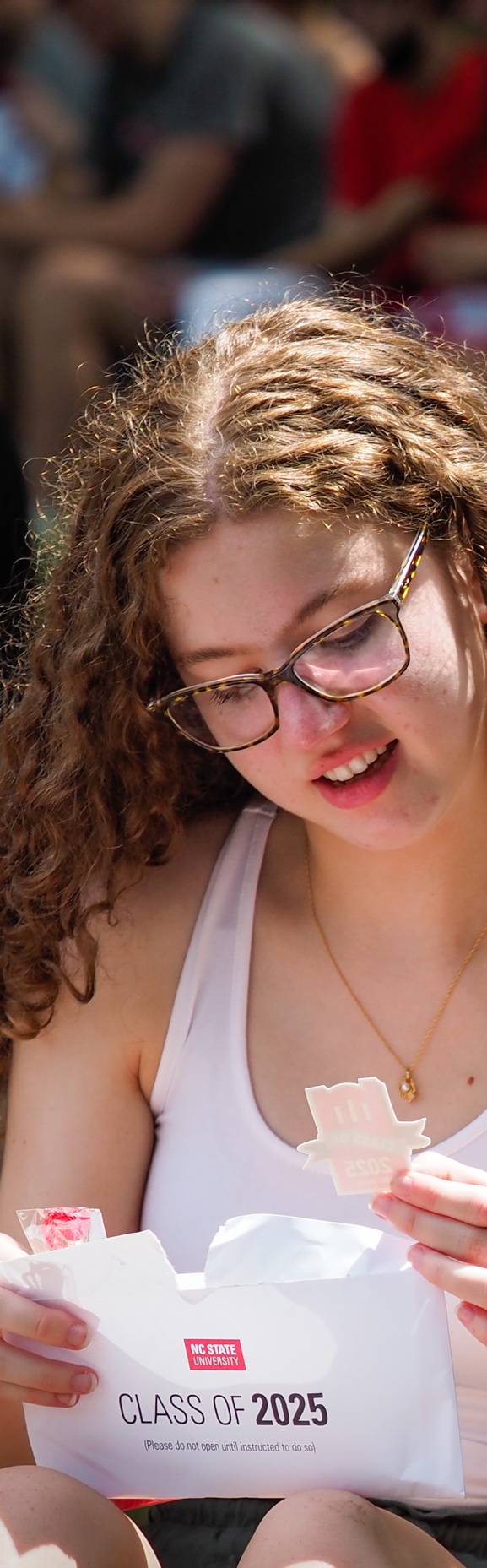 INCOMING FIRST YEAR
32,907
75%
29.6
Top 20% of HS Class
Total Applications
Average ACT(Opted-In Test Scores Only
15,602
45%
1354
Total Admitted
Top 10% of HS Class
Average SAT (Opted-In Test Scores Only)
4,982
4.31
3.83
Total Accepted
Average GPA(weighted)
Average GPA(unweighted)
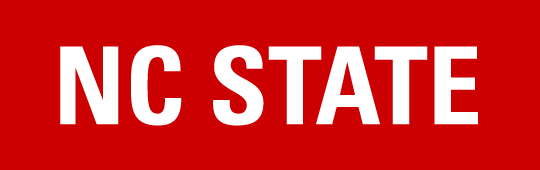 Source: data.emas.ncsu.edu as of Aug 30th, 2021
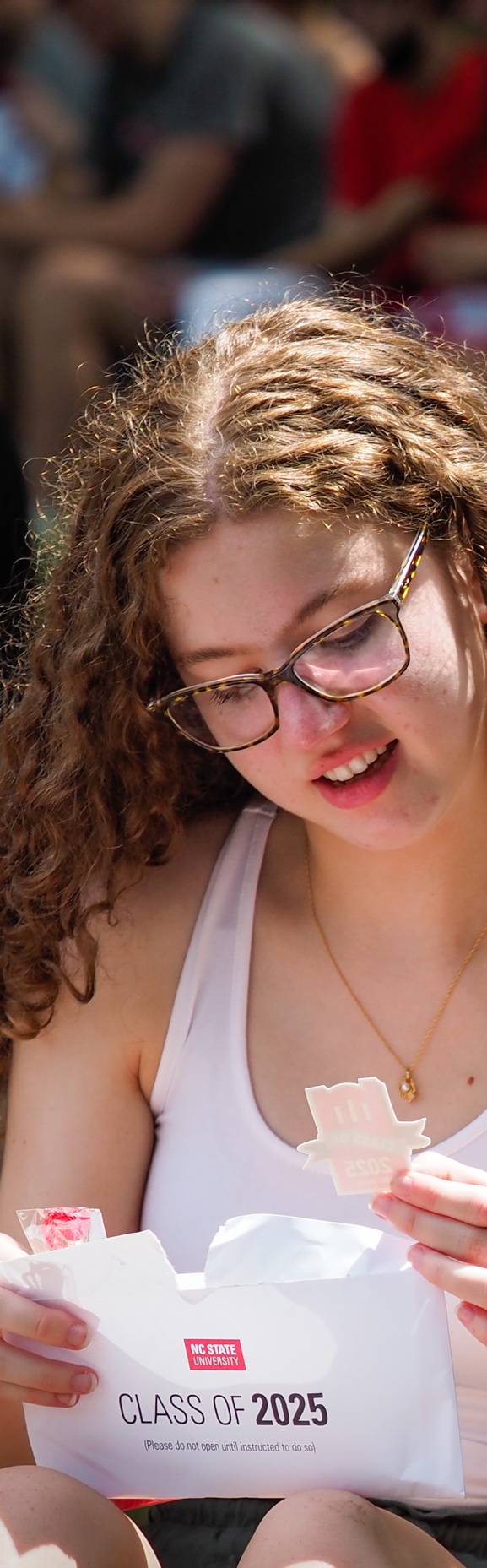 INCOMING FIRST YEAR
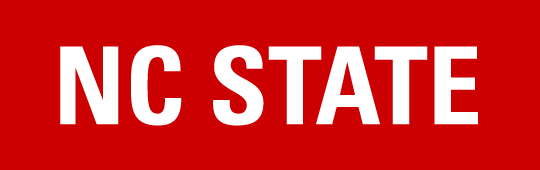 Source: data.emas.ncsu.edu as of Aug 30th, 2021
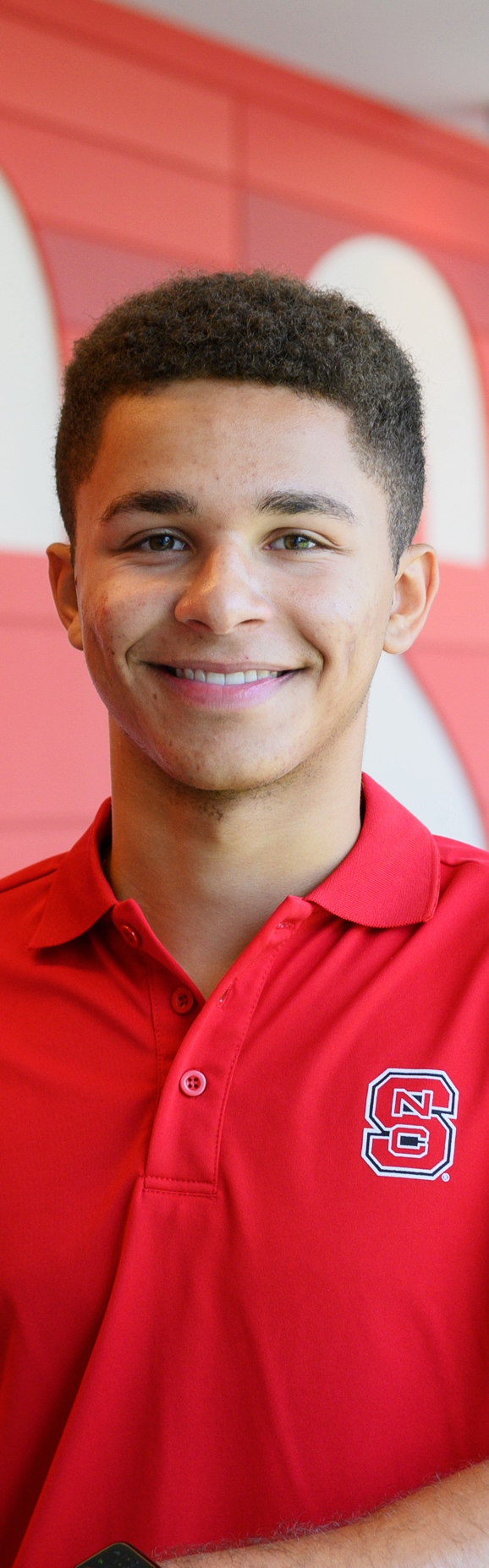 INCOMING   TRANSFERS
4,118
59%
1 in 5
Students from NC Community Colleges
Students Transfer From Another UNC Institution
Total Applications
1,959
80
26
Total Admitted
Total NC Counties Represented
Total States Represented
1,391
3.48
45
Average Overall 
Credits Transferred (major requirements, GEP requirements, electives, and non degree)
Total Accepted
Transfer GPA
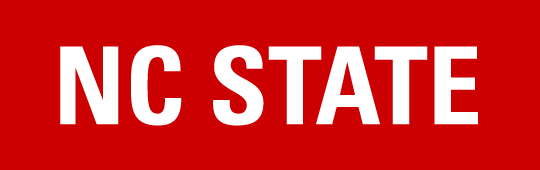 Source: data.emas.ncsu.edu as of Aug 30th, 2021
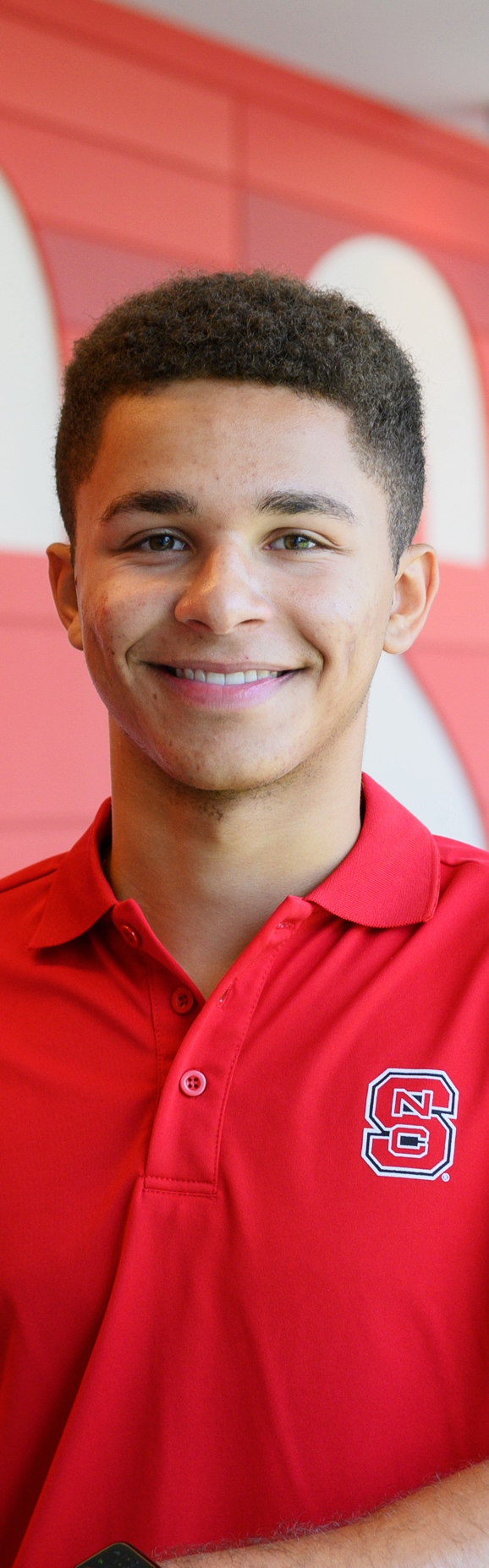 INCOMING   TRANSFERS
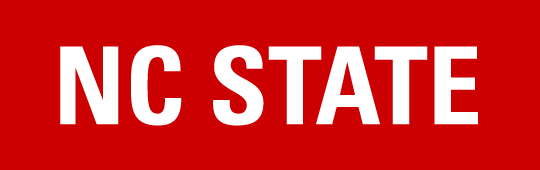 Source: data.emas.ncsu.edu as of Aug 30th, 2021
STUDENT
SUCCESS
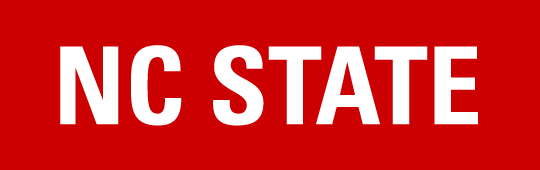 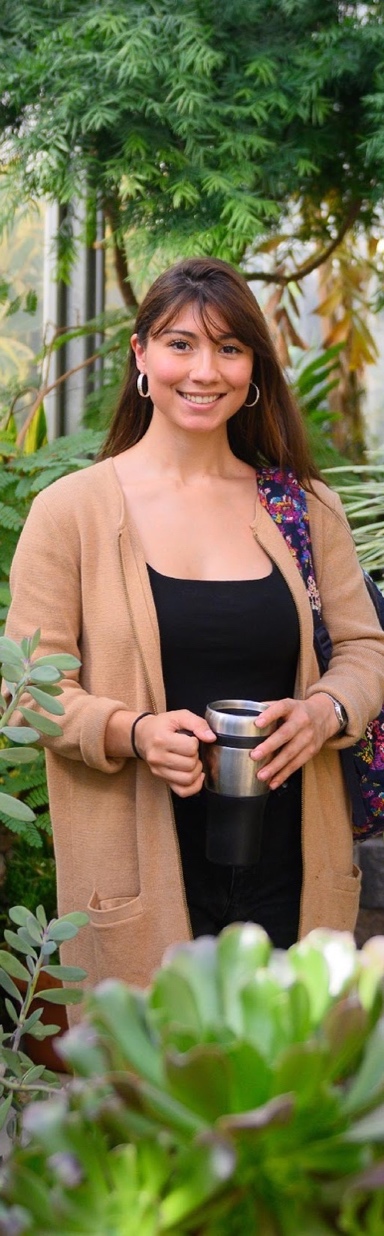 STUDENT SUPPORT PROGRAMS
Goodnight Scholars Program

Community College Collaboration

Pre-College Programs

Provost’s Professional Experience Program

Student Services Center

Veterans Education Benefits
Summer START

Academic Success Center

Career Development Center

Disability Resources Office

Military Veteran Services

TRIO Programs
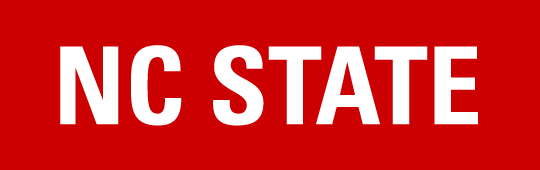 RETENTION RATES
Retention rates for all incoming undergrads students:
1 Year
2 Year
3 Year
Retention rates remain steady
Fall 2018
Fall 2019
Fall 2020
92.8%
93.0%
93.4%
93.2%
93.5%
89.2%
89.0%
89.7%
89.6%
87.1%
87.2%
87.7%
Fall 2016
Fall 2017
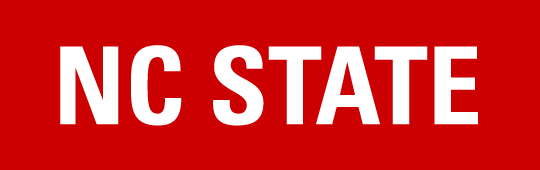 Source: data.emas.ncsu.edu as of Aug 30th, 2021
Includes Freshman and Transfer Undergraduates Only
GRADUATION RATES
Graduation rates increased for all incoming undergrads students by:
4 Year
5 Year
6 Year
Graduation rates increased
Fall 2015
Fall 2016
Fall 2017
62.2%
62.7%
67.1%
68.3%
70.1%
80.1%
81.1%
82.7%
83.5%
82.5%
83.7%
84.6%
Fall 2013
Fall 2014
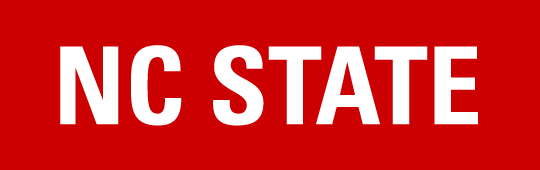 Source: data.emas.ncsu.edu as of Aug 30th, 2021
Includes Freshman and Transfer Undergraduates Only
WRAP UP
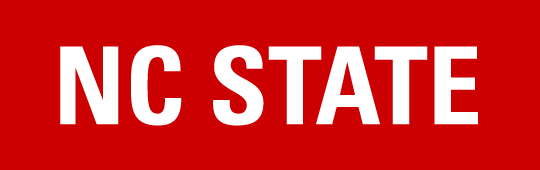 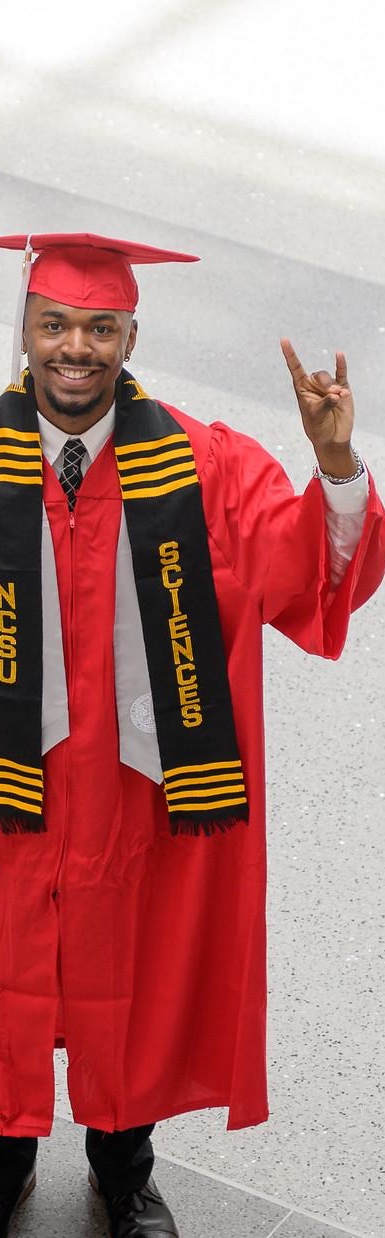 WRAP UP
Increases in overall enrollment
79.26% of undergraduate courses are offered in-person
Increases in new student enrollment
Diversity increases (Hispanic and Black or African American)
Tier 1 and Tier 2 increases
Student support to drive success
Increases in overall graduation rates
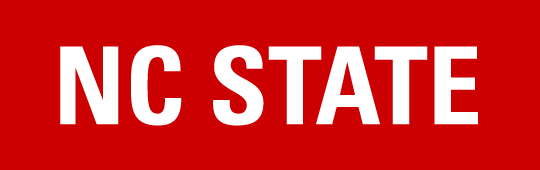 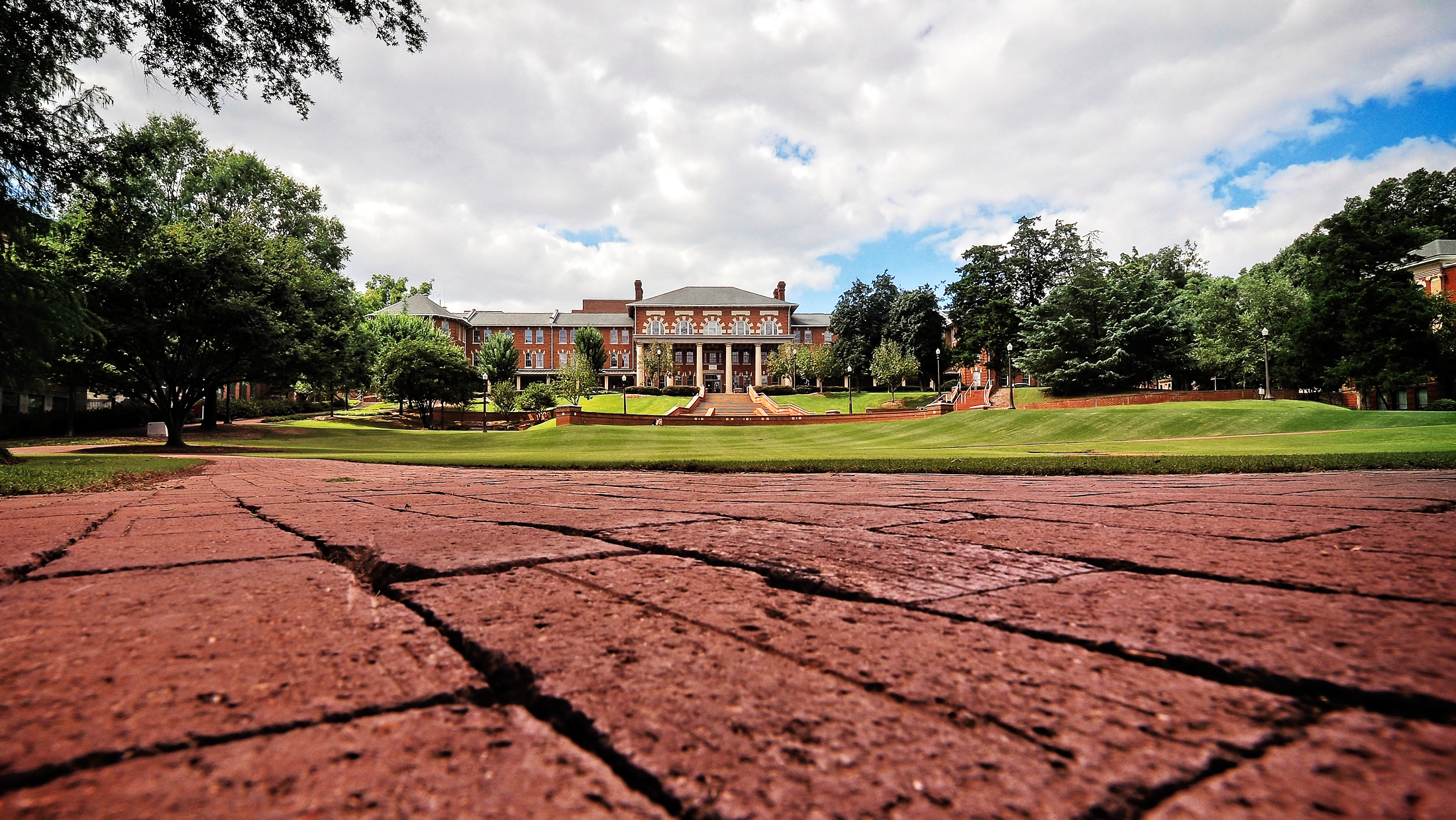 QUESTIONS
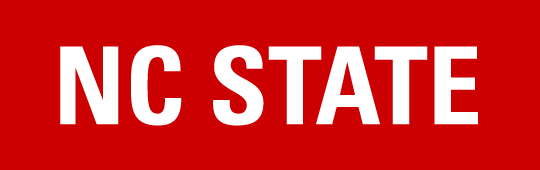